lesen / schreiben
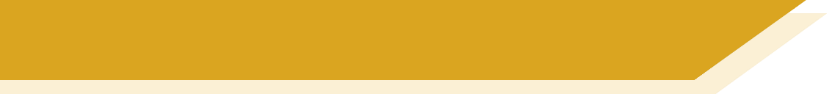 Vokabeln 2 [1/2]
erfahren
kriegen
werden
Dezember
März
Januar
gestiegen
geblieben
geschwommen
begreifen
steigen
eigen
Mal
wieder
für
Pflanze
Wald
Luft
Berg
Fahrt
Schuh
[Speaker Notes: Timing: 7 minutes (2 slides)Aim: to practise productive recall of all of this week’s new and revisited vocabulary in the written modality.Procedure:1. Click for the first word to appear and then disappear.  Repeat for 2nd and 3rd words for number 1.
2. Students write down their answer for number 1.
3. Click again for the answer to number 1.
4. Continue with the remainder of the questions on this slide, providing item-by-item feedback.


Word frequency (1 is the most frequent word in German): 
8.2.1.1 (introduce) kriegen [724] eigen [166] für [17] 
8.1.2.4 (revisit) erfahren [690] geblieben [113] geschwommen [1863] gestiegen [325] steigen [325] Berg [934] die Erfahrung [619] Fahrt [1569] Luft [487] Wald [1028] 
8.1.1.5 (revisit) begreifen [1346] Dezember [1527] Jahreszeit [4818] Mal [82] März [987] Pflanze [1667] Schuh [1678] Wechsel [2525] wieder [74]
Source:  Jones, R.L. & Tschirner, E. (2019). A frequency dictionary of German: core vocabulary for learners. Routledge]
lesen / schreiben
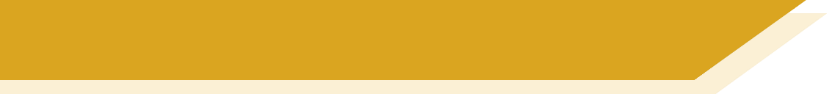 Vokabeln 2  [2/2]
Jahreszeit
August
Wechsel
danken
schenken
antworten
freundlich
frisch
bequem
durch
für
von
kriegen
küssen
klettern
antworten
duschen
wandern
ihm
ihr
dir
[Speaker Notes: Continuation of the previous activity.


Word frequency (1 is the most frequent word in German): 
8.2.1.1 (introduce) antworten [826] danken [1276] kriegen [724]  schenken [1614] dir [244] ihm [91] ihr [27] für [17] 
8.1.2.4 (revisit) klettern [2601] küssen [2644] steigen [325] wandern [1803] frisch [1260] durch [55] ach [587]
8.1.1.5 (revisit) duschen [>5009] Blick [306] Jahreszeit [4818] Wechsel [2525]  bequem [3369] freundlich [1566]Source:  Jones, R.L. & Tschirner, E. (2019). A frequency dictionary of German: core vocabulary for learners. Routledge]
Fonética
escuchar / escribir
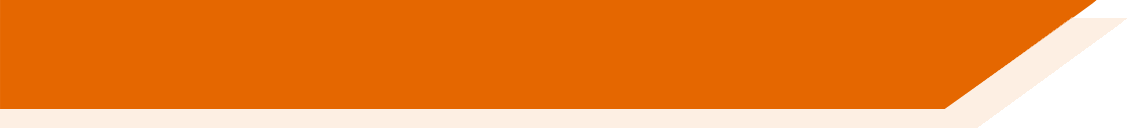 Text
[Speaker Notes: Timing:

Aim:

Procedure:
1.
2.
3.
4.
5.

Transcript:

Word frequency (1 is the most frequent word in Spanish): 
Source: Davies, M. & Davies, K. (2018). A frequency dictionary of Spanish: Core vocabulary for learners (2nd ed.). Routledge: London]
écouter
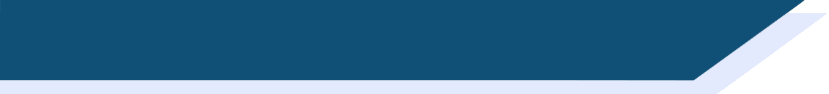 Vocabulaire
Text
[Speaker Notes: Timing:

Aim:

Procedure:
1.
2.
3.
4.
5.

Transcript:

Word frequency (1 is the most frequent word in French): 
Source: Londsale, D., & Le Bras, Y.  (2009). A Frequency Dictionary of French: Core vocabulary for learners London: Routledge.]